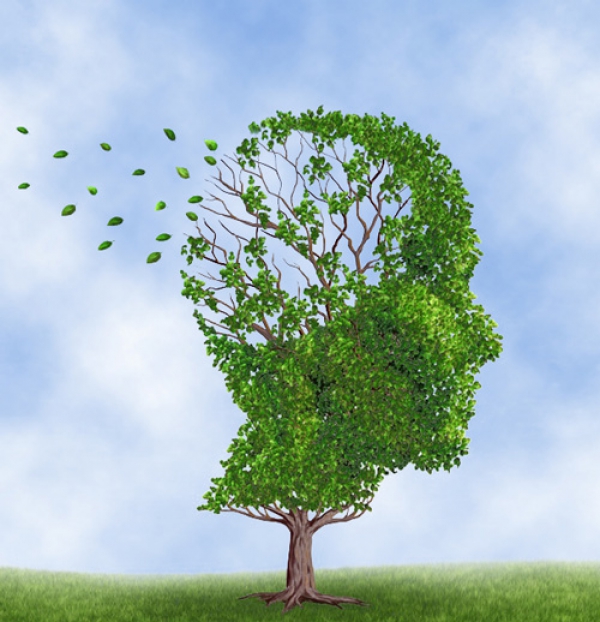 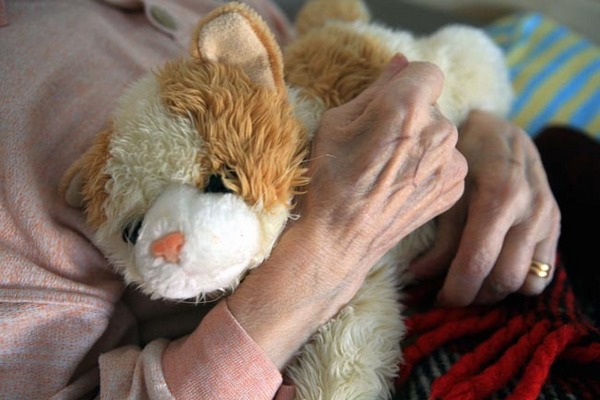 MODULE 07 GERIATRIE EN DEMENTIEppt dementie 2
Stadia van dementie
3 verschillende fases van dementie (Alzheimer):

Fase 1: Vroege of begin fase / eerste stadium / begeleidingsbehoeftige fase  
Fase 2: Midden fase /  tweede stadium / 
Fase 3: Late of eind fase / derde stadium
Fase 1 van dementie:
Geheugen verlies recente dingen
Herhalen
Verwardheid
Minder snel iets begrijpen
Moeite met nieuwe dingen aanleren of onthouden. (spullen kwijtraken)
Achteruitgang kortetermijngeheugen.
Belangrijk: laat mensen zelfstandig dingen doen, zorg dat ze onafhankelijk blijven en ondersteun ze hierbij, maar alleen waar nodig.
Fase 2 van dementie:
Desoriëntatie in tijd: zich niet herinneren welke dag, week, maand of jaar het is.

Desoriëntatie in plaats: zich niet herinneren waar iemand is, woont enzovoort.

Desoriëntatie in persoon: zich niet herinneren wie iemand is, ook familie en naasten niet.

Ongewone gedragingen 

Verstoord slaap- waak ritme
Fase 2 van dementie:
Mensen hebben meer ondersteuning en begeleiding nodig bij de dagelijkse dingen


Ze gaan steeds vaker dingen vergeten en hebben hulp nodig bij eten, wassen, aankleden en toiletgang
Fase 3 van dementie:
Veel hulp en ondersteuning tot volledige afhankelijkheid van anderen.
Veel lichamelijke problemen
Problemen met kauwen en slikken
Incontinentie
Verlies van spraak
Onrust
Stemmingswisselingen
Specifieke gedragingen van dementerende zorgvragers
Facadegedrag: geheugenstoornissen proberen te verbloemen

Confabuleren: gaten vullen in het geheugen om zo toch een geloofwaardig verhaal te vertellen

Zwerfgedrag: op zoek gaan naar dingen uit het verleden, dingen ze die herkennen
Specifieke gedragingen van dementerende zorgvragers
Rusteloosheid
Bezig zijn en bezig blijven
Terugtrekken
Onrust komt voort uit onzekerheid (ze weten dat ze “rare” dingen doen

Decorumverlies: verlies van manieren
Ongepaste dingen zeggen
Geen schaamtegevoel kennen

Persevereren
Blijven herhalen van gedragingen of woorden/zinnen
Stadia van dementie
https://www.youtube.com/watch?v=q9BvrBhhyxM
Fasen dementie
Wanneer welke benaderingswijze?
Benaderingwijzen dementie
ROT/ROB = realiteitsoriëntatie training/benadering

Reminiscentie

Validation 

Snoezelen 

PDL = passiviteiten van het dagelijks leven
Realiteitsoriëntatie training/begeleiding
Doel = contact met de werkelijkheid terugkrijgen

Corrigeren verkeerde uitspraken/handelingen

Zelfstandig gedrag wordt gestimuleerd

Prikkels die helpen bij oriëntatie in tijd, plaats en persoon

Geschikt voor zorgvragers die in de “bedreigde ik” fase verkeren.
Reminiscentie
Geschikt voor licht tot matig verwarde zorgvragers

Aansluiten bij de belevingswereld van de zorgvrager

Praten over vroeger, herinneringen ophalen
Validation
Matig en ernstig verwarde zorgvragers (“verdwaalde ik” en “verborgen ik” fase)

Doel = mensen gelukkig te helpen zijn met wie en hoe ze nu zijn

Uitgangspunt is meegaan in de belevingswereld van de zorgvrager en zijn fantasieën toestaan
Snoezelen (zintuigactivering)
Door middel van het stimuleren van zintuigen contact proberen te maken met zeer ernstig demente zorgvragers (“verzonken ik” fase)

Doel = ontspanning en prettige prikkels
PDL (passiviteiten van het dagelijks leven)
Maatregelen, voorzieningen en activiteiten om de volledig passieve zorgvrager zo leefbaar, comfortabel en pijnloos te verzorgen

Het voorkomen van decubitus, contracturen, pijn en zorgen dat de zorgvrager zo min mogelijk weerstand opbouwt bij de verzorging
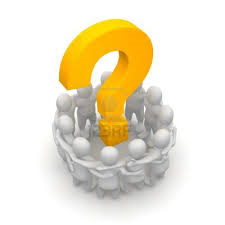